Topic
Celebration  Diwali Christmas  Hannukkah Charity  Diwali woodland  adventure creatures   journey
Autumn 2 Star WordsWoodland Wonders and Celebrations
Science
Rain   snow   winter   summer spring   autumn wind   sun   


senses eyes   sight   taste touch   smell sound hearing taste
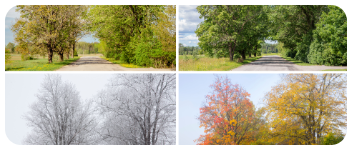 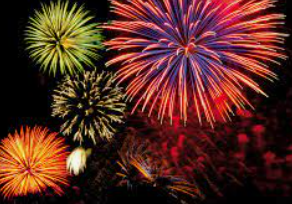 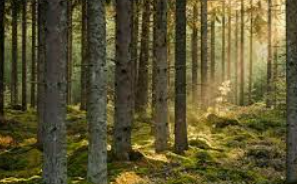 Measure
full  empty  half full
heavy heavier 
light lightest  
vertex vertices  face  edge
over under above below top bottom side on in in front behind beside next to between
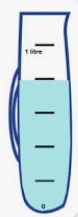 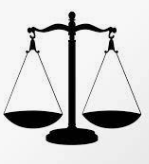 Maths 
fewer greater more less before after first next nothing none part whole plus altogether subtract minus equal
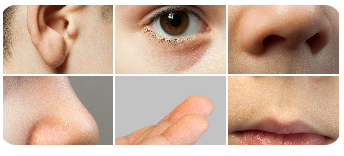 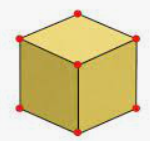 PSE
Unique  special friendship  similar  different patience brain
Tier 2 words 
Actions: perform explore balance  
Descriptors: interesting   bright    less    more 
Concepts: difference similarity safe
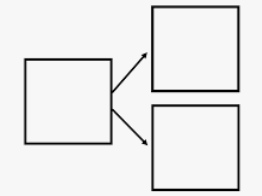 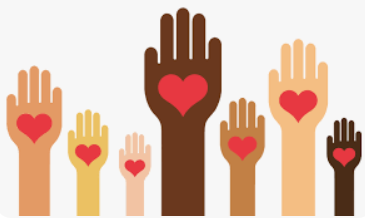